USKRS 2013.
OŠ Vladimira Nazora, Pribislavec
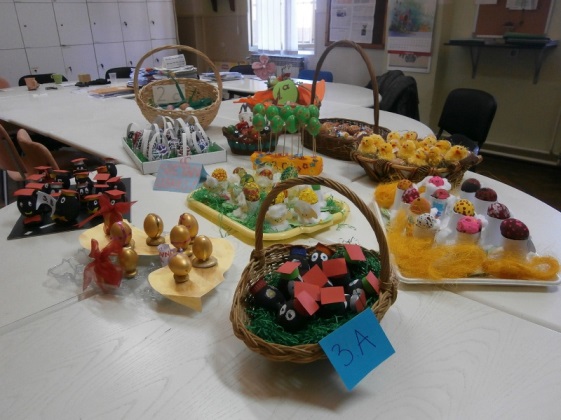 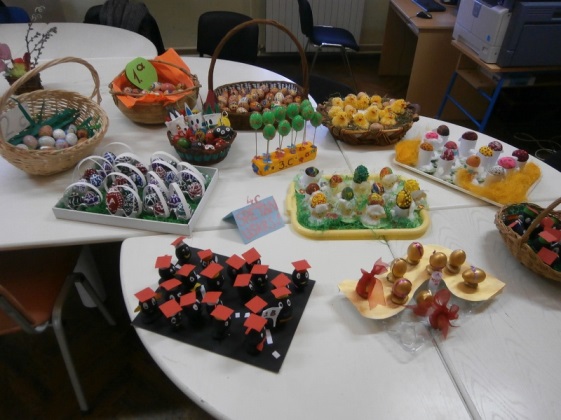 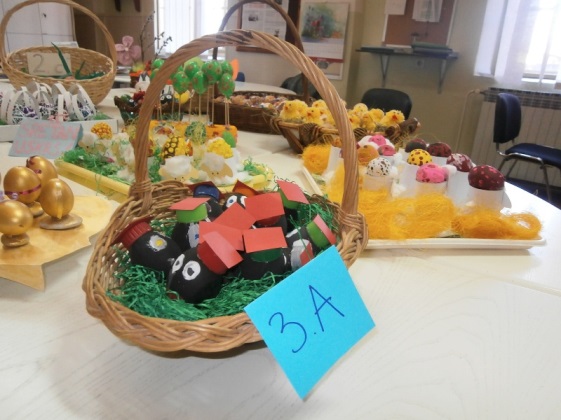 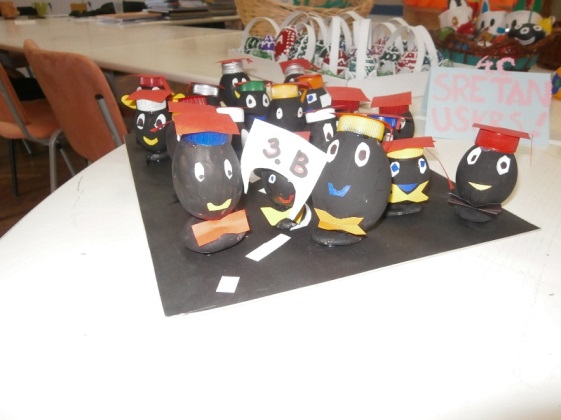 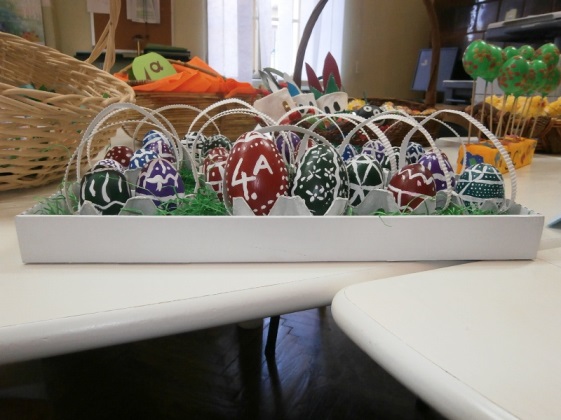 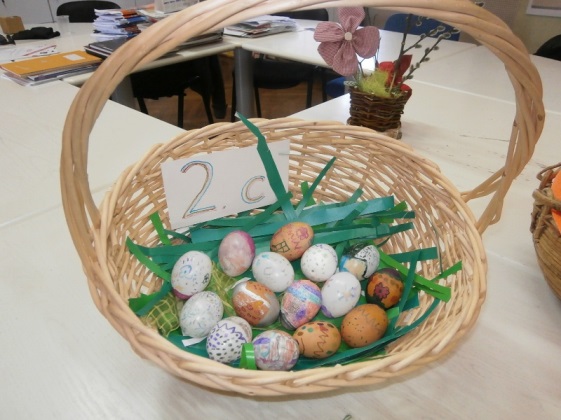 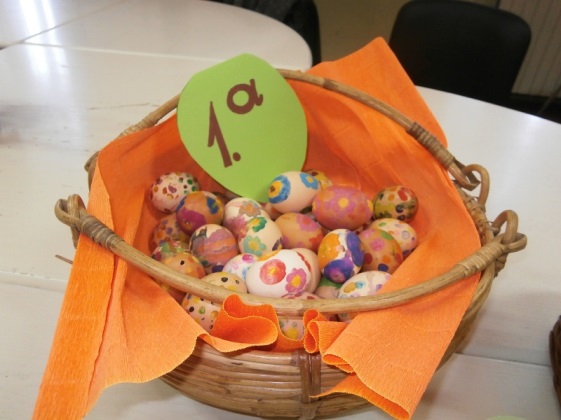 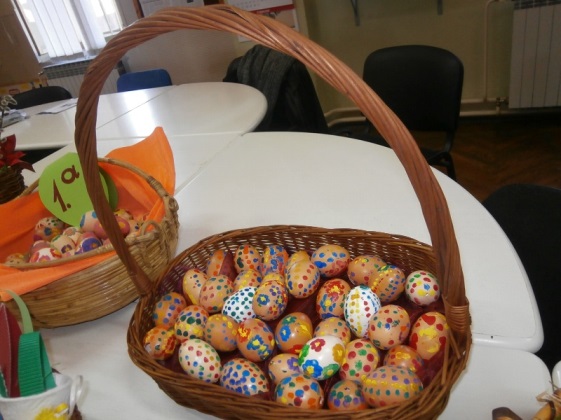 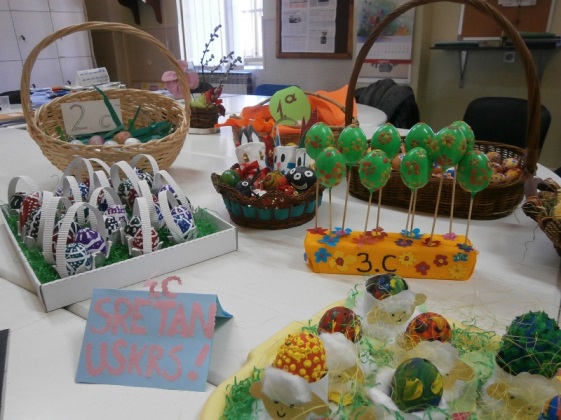 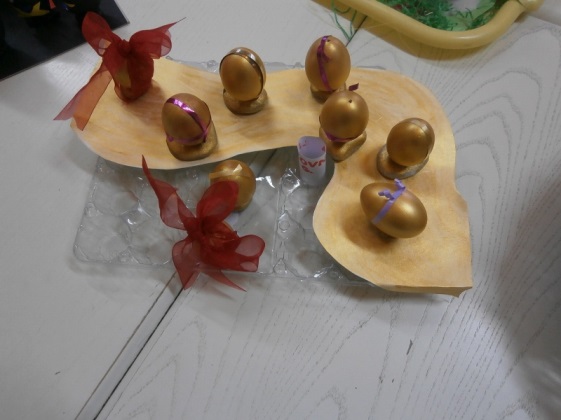 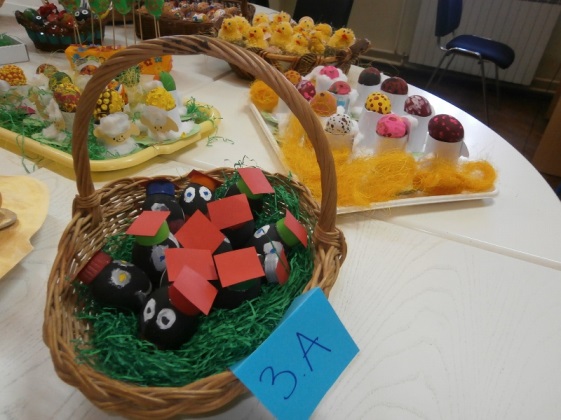 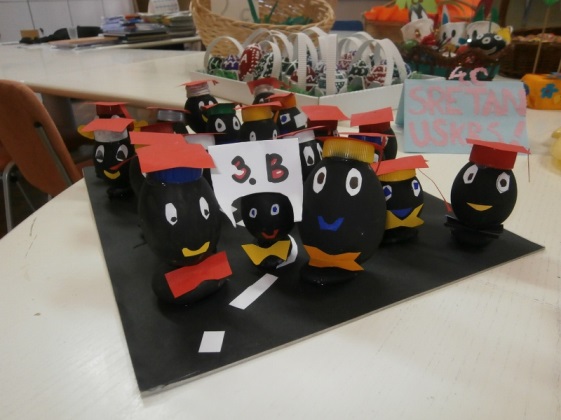 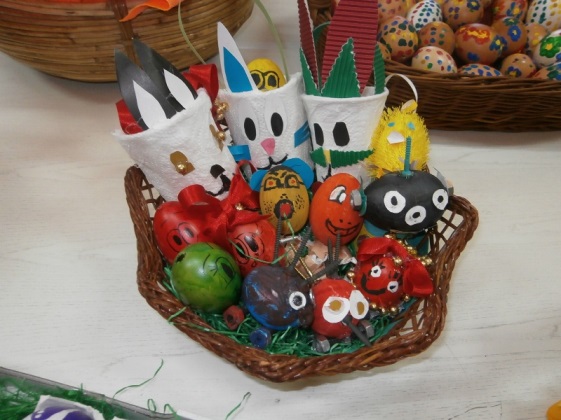 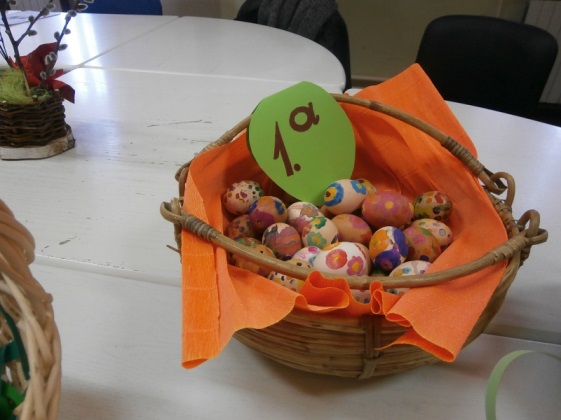 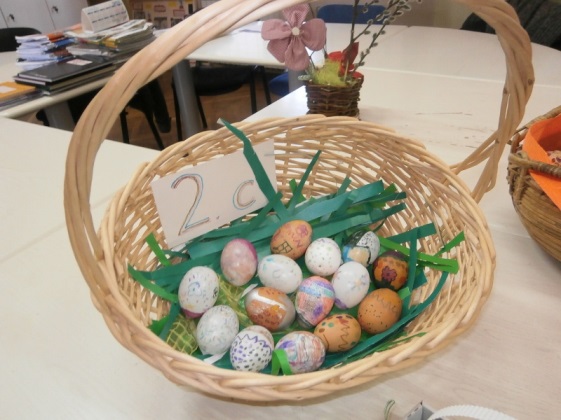 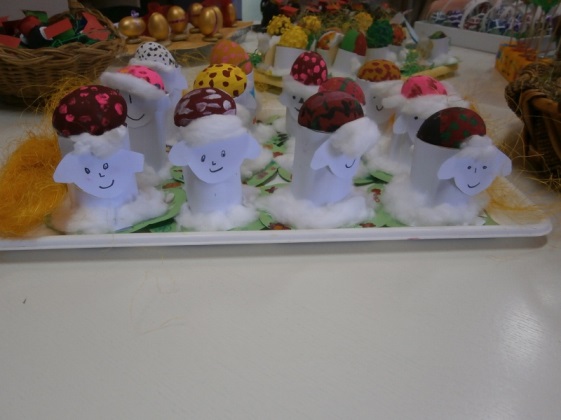 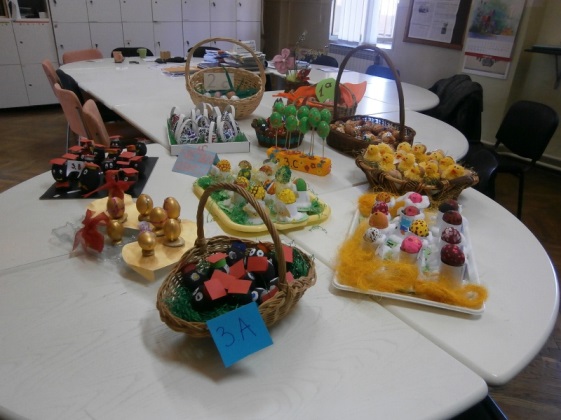 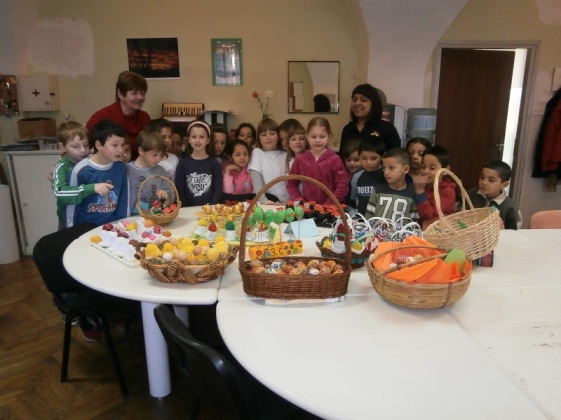 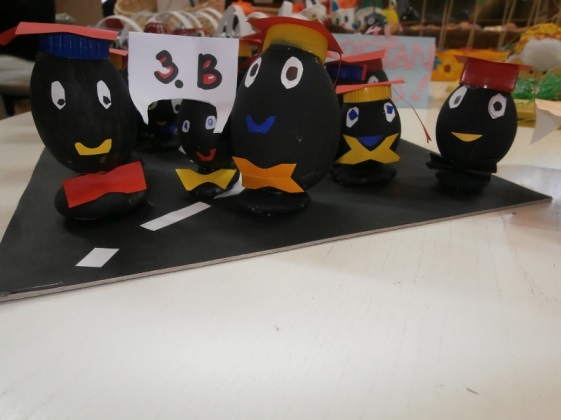 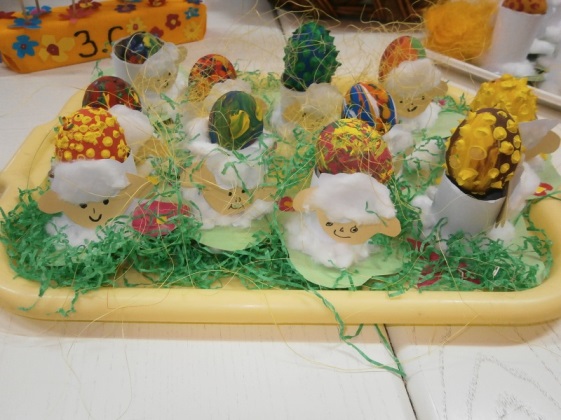 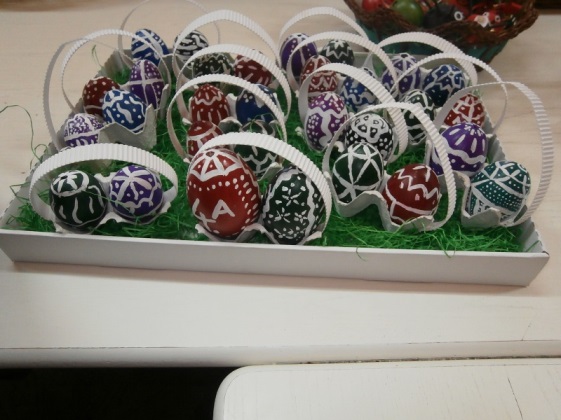 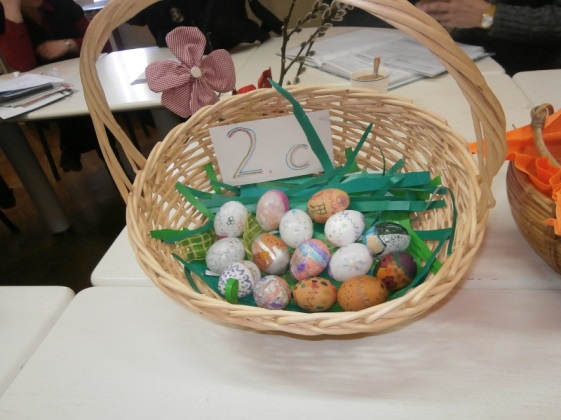 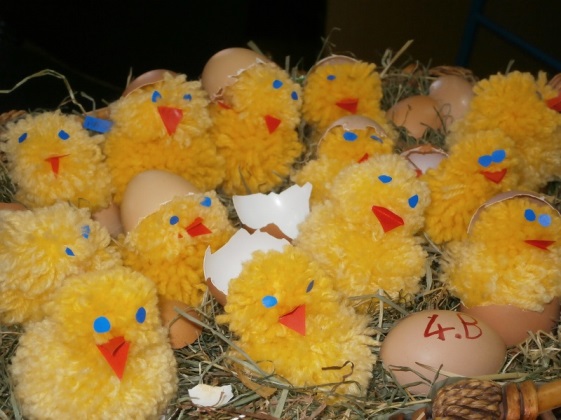 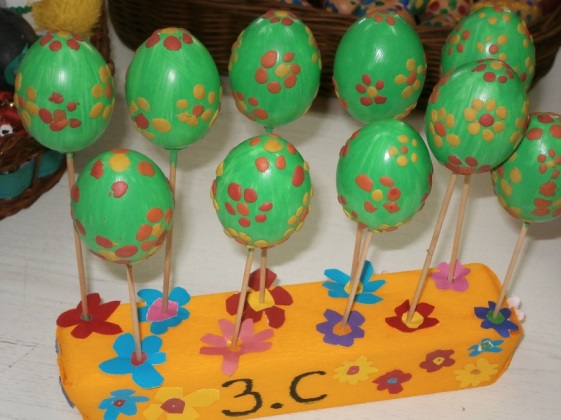 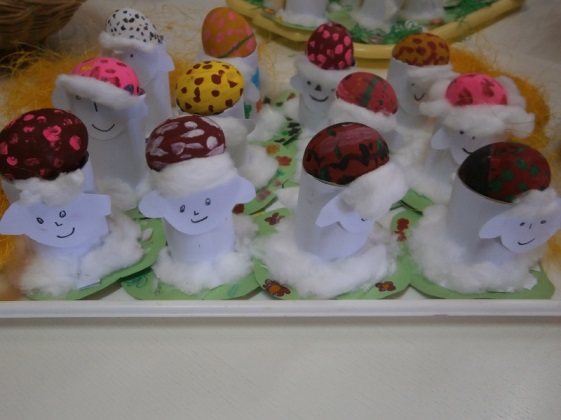 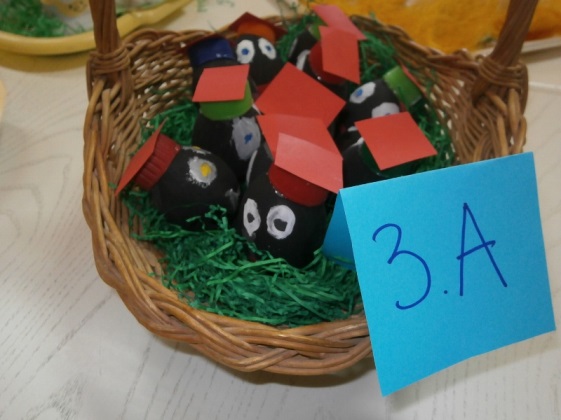